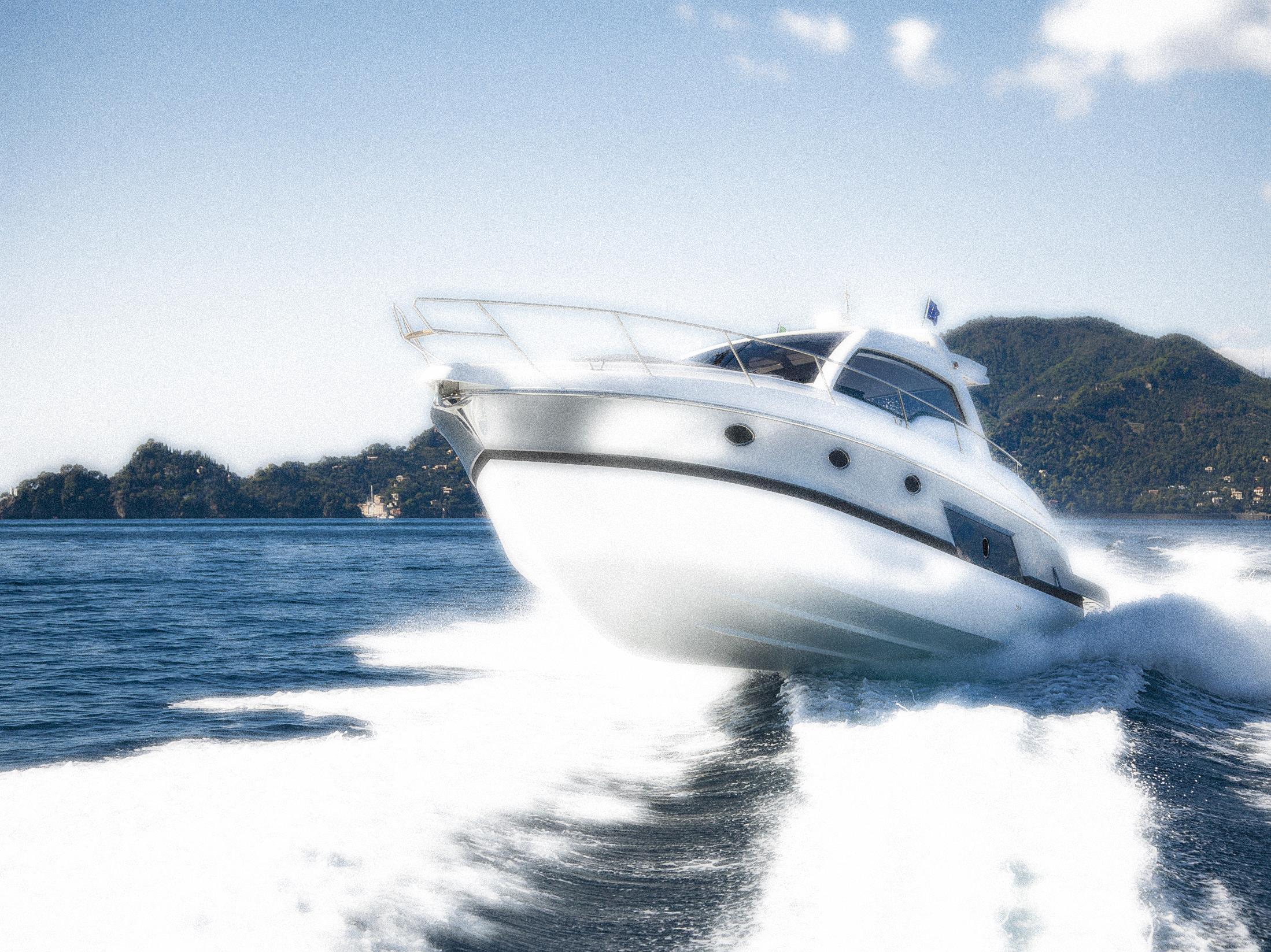 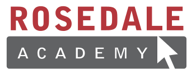 Safety in the Water
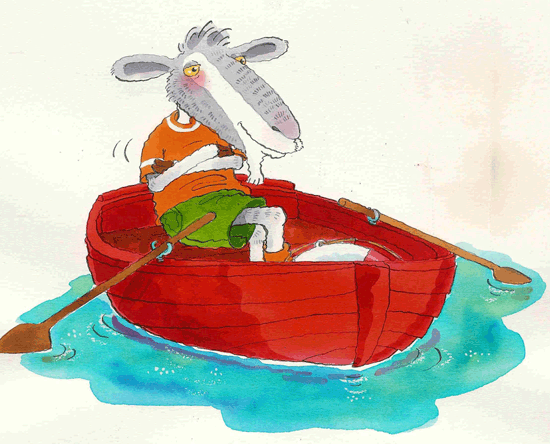 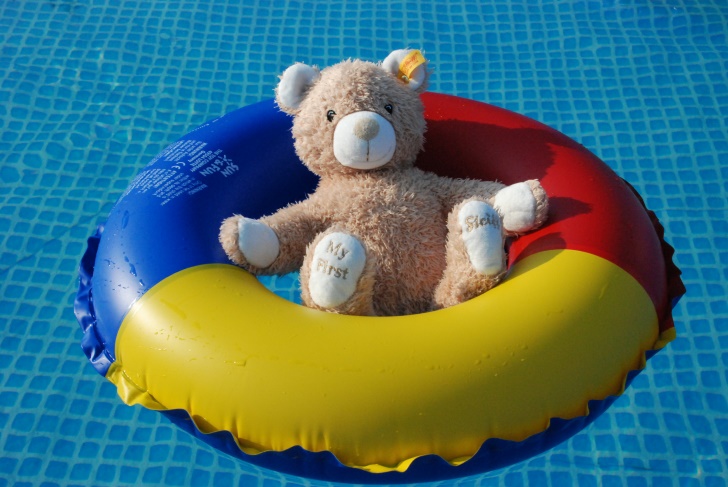 Lesson 9
The “OA” sound
Directions: This, that, these, those
Prepositions: Opposites, near, far
We Will be Learning
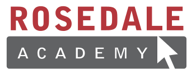 1.) The “oa” sound

2.) Directions:  this, that, these, those

3.) Prepositions: opposite and near

4.) Health and safety: Water safety
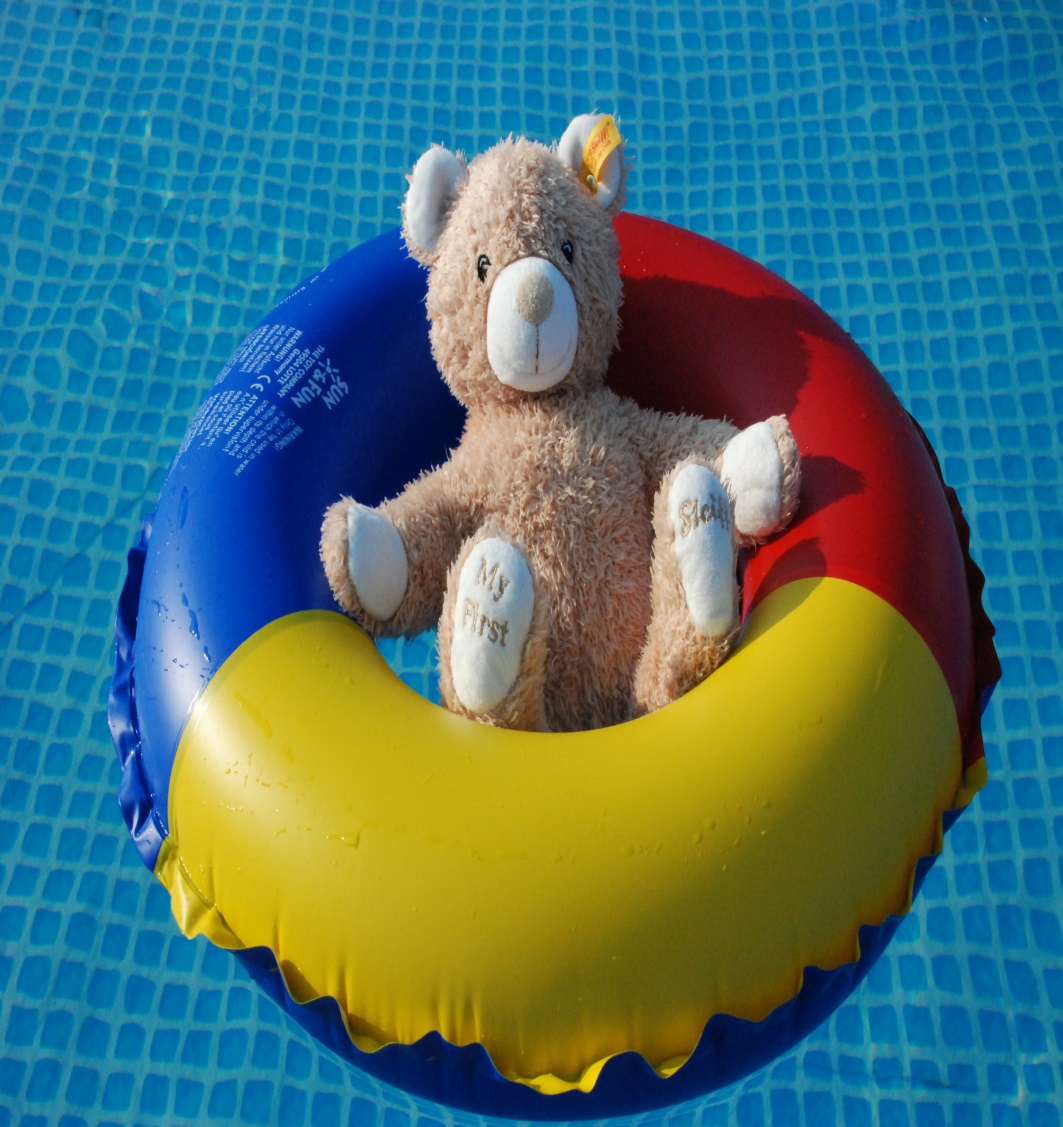 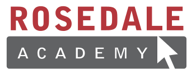 The “OA” Sound
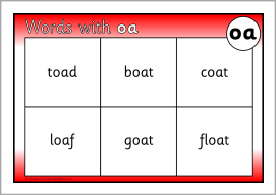 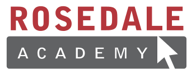 “OA” Let’s Practice
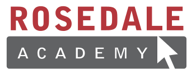 [Speaker Notes: Have students try to make up their own “oa” jingles using the same tune and a different “oa” word. How many words can they think of?]
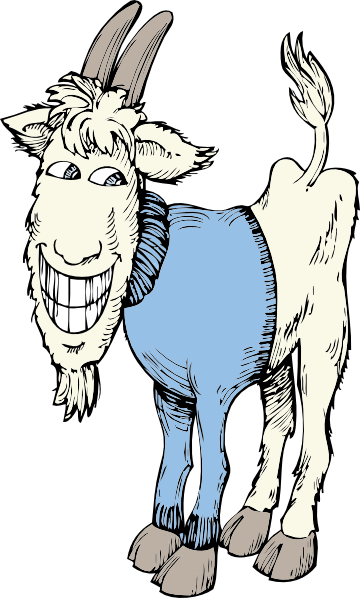 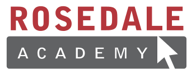 Some silly rhymes
[Speaker Notes: Have students come up with their own silly rhymes and visualize what they might look like.]
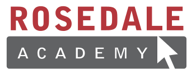 Could you? Would you? With a goat?Could you? Would you? On a boat?
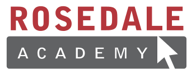 How might you ask for the apple?
[Speaker Notes: Ask students to gather various objects in their homes. Now have them ask each other for specific objects for example: “Can you please go get those pencils over there?”..]
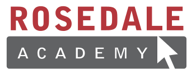 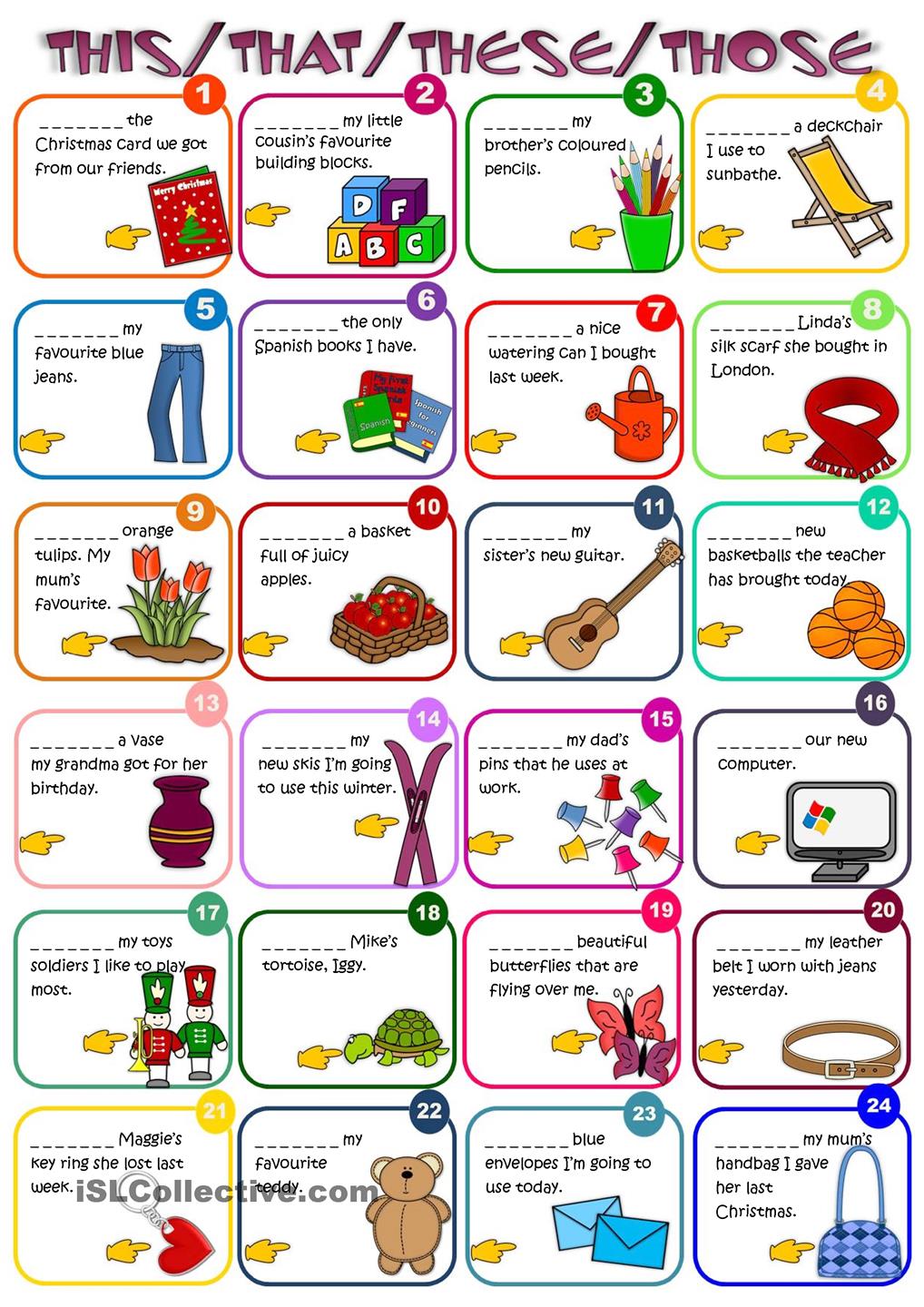 [Speaker Notes: Read the book about water safety and ask demonstrative questions to students as you read.]
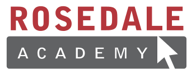 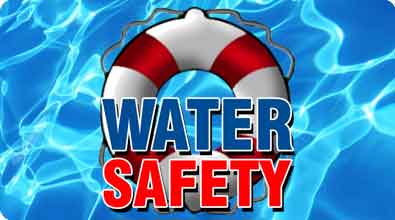 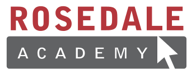 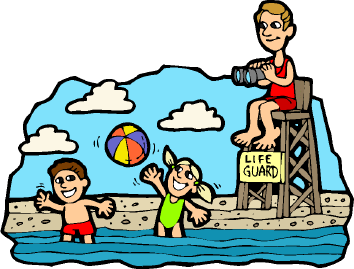 When it’s super hot outside, you cool off in the water. But let’s go over some water safety rules before you jump in!
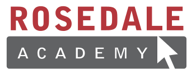 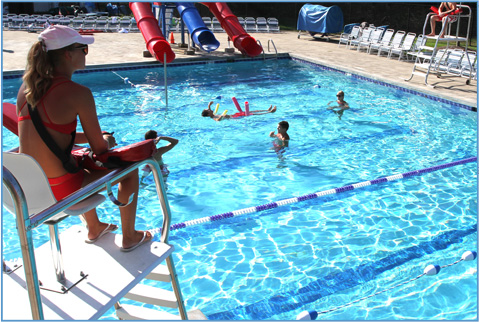 First, you should always check to be sure that there is a lifeguard on duty. Next, you need a swimming buddy. If you are in trouble, he can tell the lifeguard.
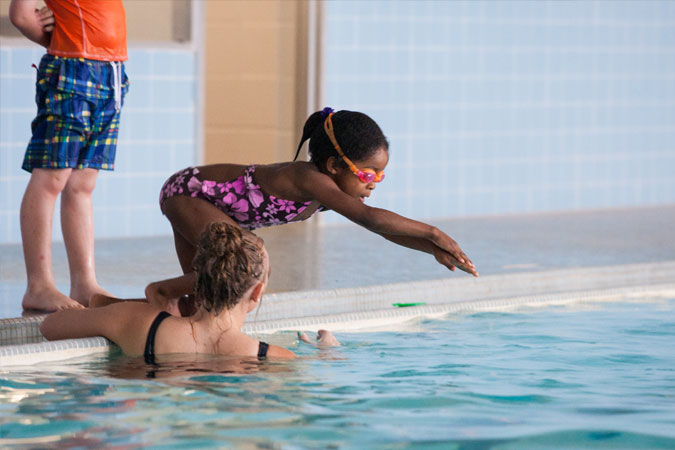 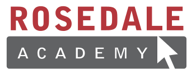 When you are at the pool you can only dive in water that is deep enough and you should never run.
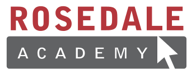 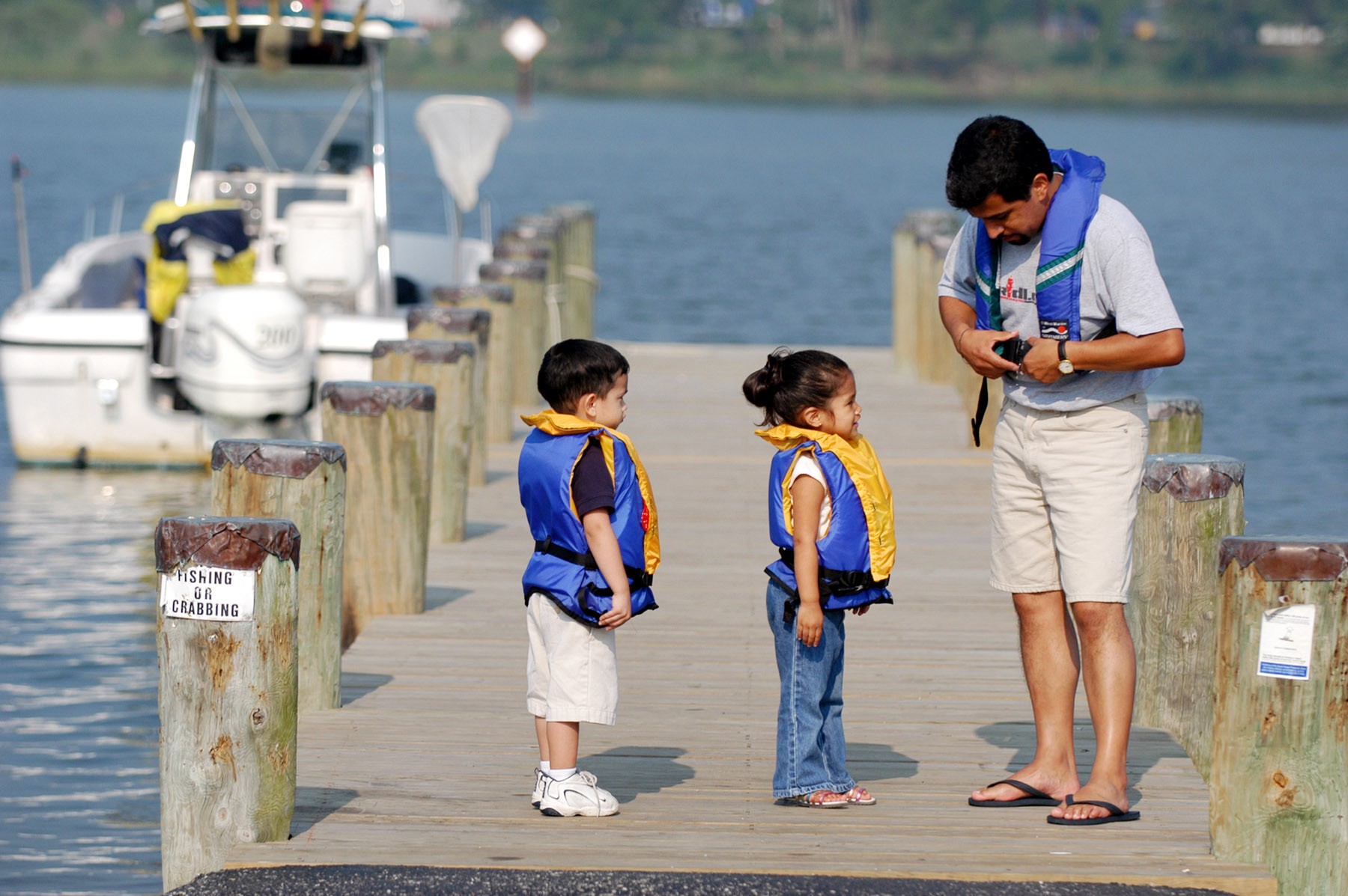 Boat safety is a little bit different. Everybody needs a life jacket and you must stay seated while the boat is moving.
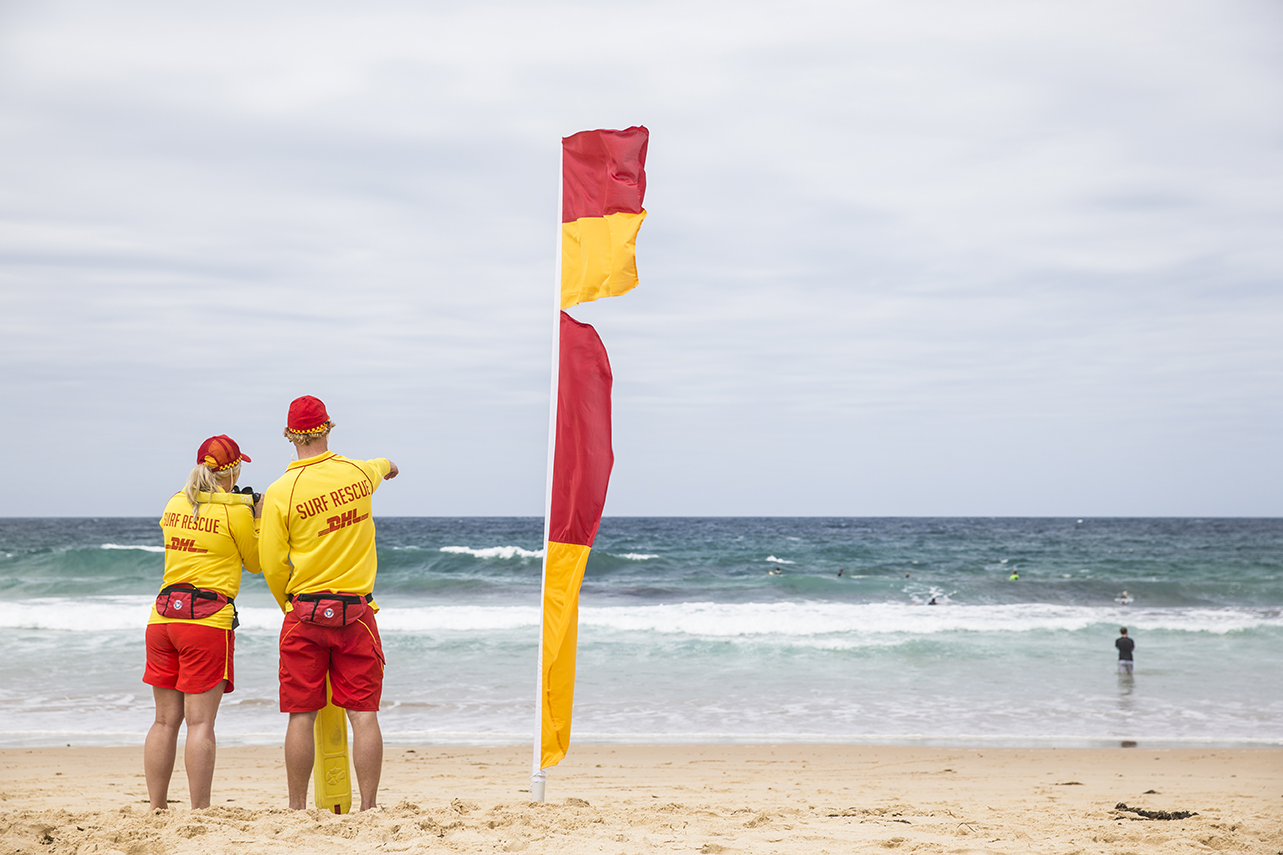 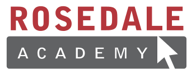 The Ocean has waves, currents, and animals. Flags show when it is unsafe to enter the water.
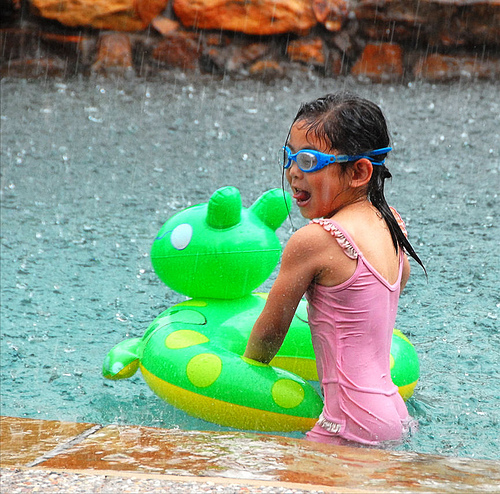 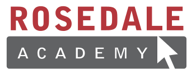 Uh-oh! A storm! Never swim when there is lightening. It is very dangerous.
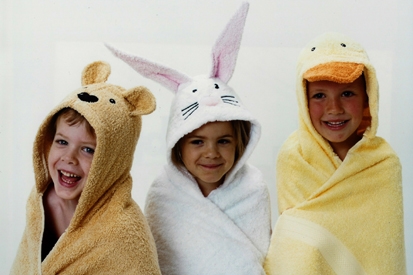 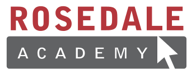 Ah, safe and dry! Swimming is fun, just be sure to do it safely!
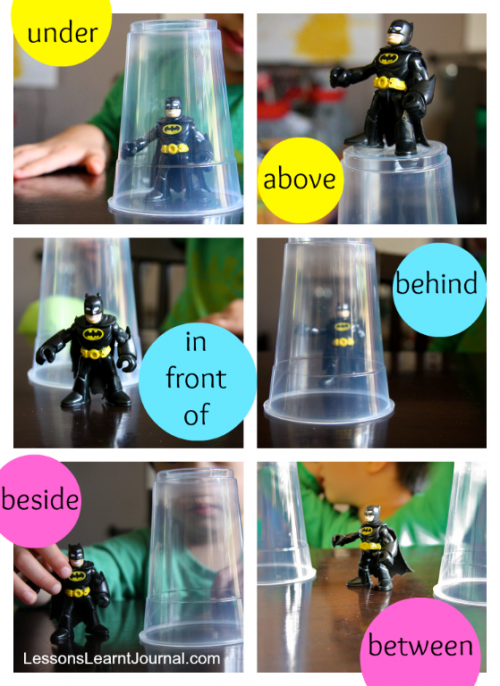 Prepositions
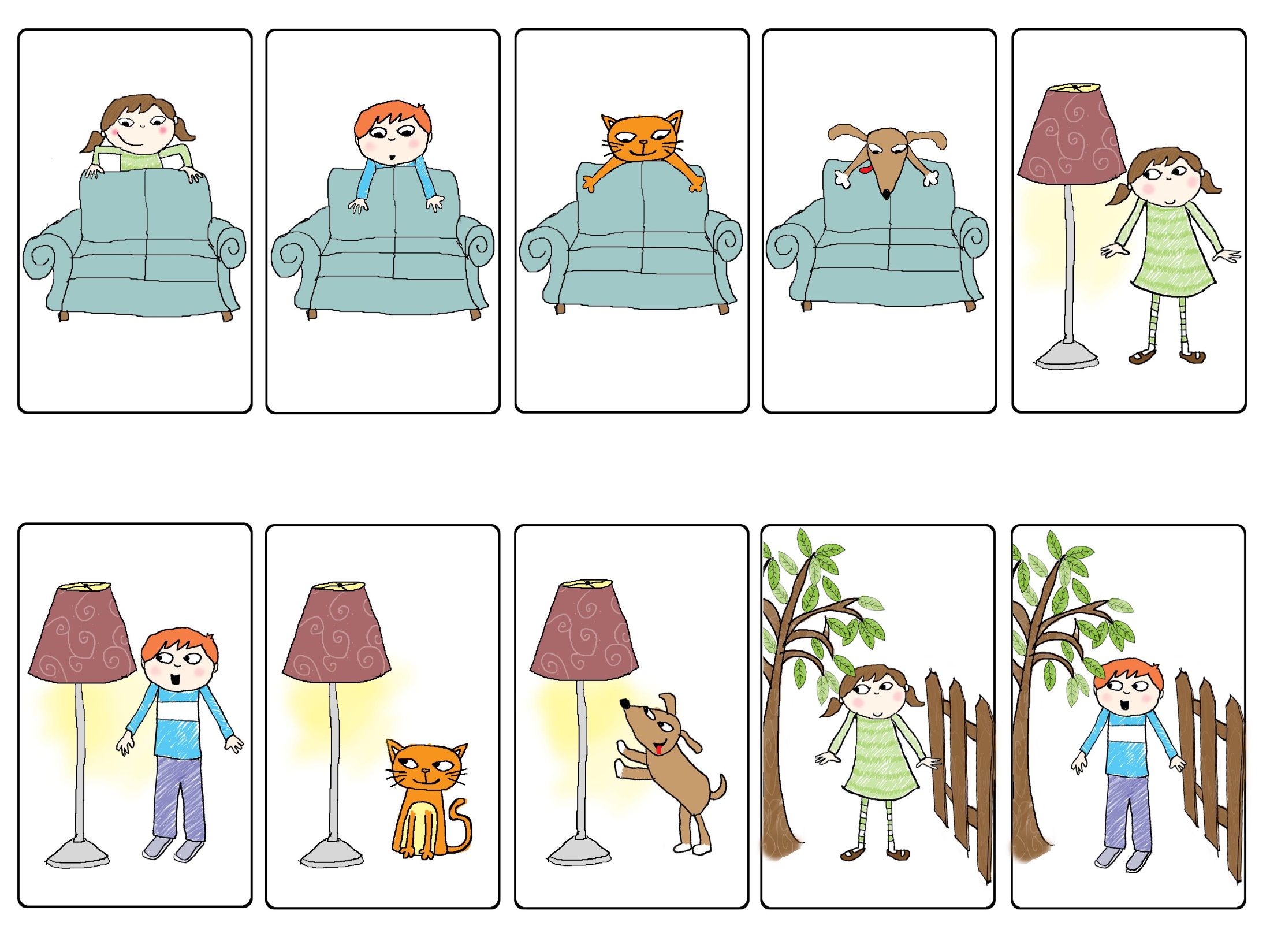 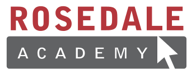 [Speaker Notes: Let’s describe the pictures. Where do you see the cat, dog, girl and boy? Review the prepositions that we’ve already learned.]
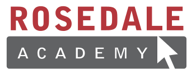 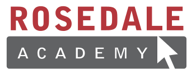 [Speaker Notes: Let’s look at some new prepositions.]
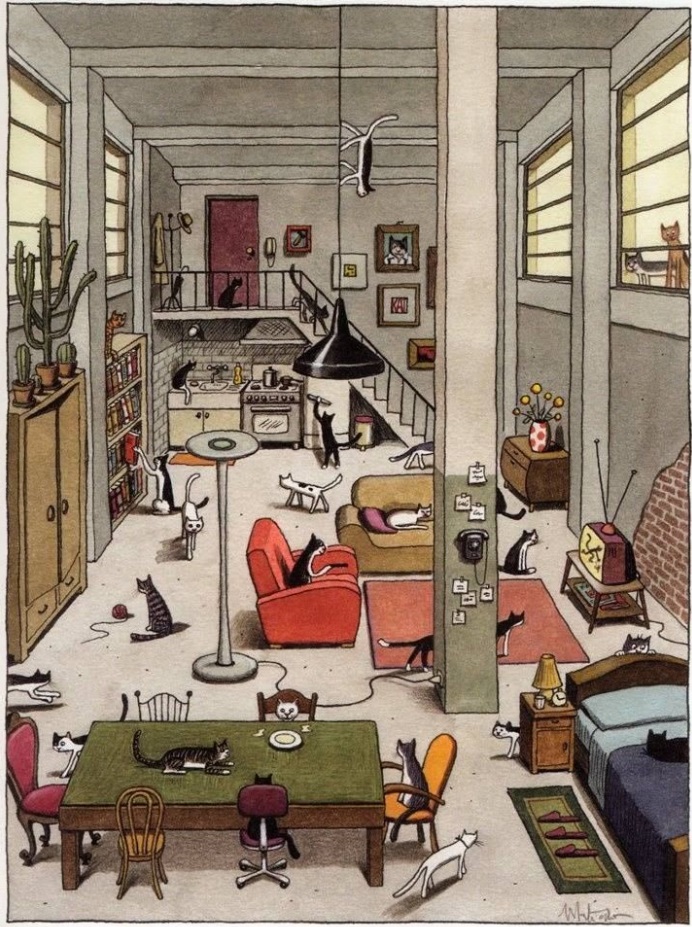 Let’s Practice
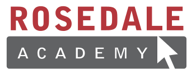 Let’s Review!
1.) The “oa” sound

2.) Directions:  this, that, these, those

3.) Prepositions: opposite and near

4.) Health and safety:      Water safety